Λέγοντας μηχανή εννοούμε οτιδήποτε (μια συσκευή, ένα κινητήρα, μια μπαταρία κ.α.) που μετατρέπει μια μορφή ενέργειας Ε σε μια άλλη μορφή ενέργειας….
Παράδειγμα: Μια μηχανή είναι ο θερμοσίφωνας που  μετατρέπει την ηλεκτρική ενέργεια σε θερμική ενέργεια
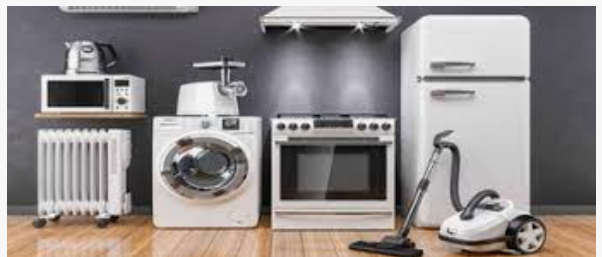 Ηλεκτρικές συσκευές – καταναλωτές - Δίπολα
ΙΣΧΥΣ   Ρ
Ενέργεια Ε 
που μετατρέπει μια συσκευή – μηχανή
 (π.χ  100J)
E
P =
t
Η ισχύς P της συσκευής (π.χ  5W =5βατ)
χρονικό διάστημα t  που η συσκευή (μηχανή)   λειτουργεί (π.χ  20s )
ΙΣΧΥΣ  Ρ
Γενικά   ισχύς (P) είναι η ποσότητα της ενέργειας (Ε) που μετατρέπει («παράγει», «καταναλώνει»)  μια μηχανή (συσκευή)  προς (διά) το αντίστοιχο  χρονικό διάστημα  (t) , που λειτουργεί η μηχανή.
E
P =
t
Λέγοντας μηχανή εννοούμε οτιδήποτε (μια συσκευή, ένα κινητήρα κ.α.) που μετατρέπει μια μορφή ενέργειας σε μια άλλη μορφή ενέργειας
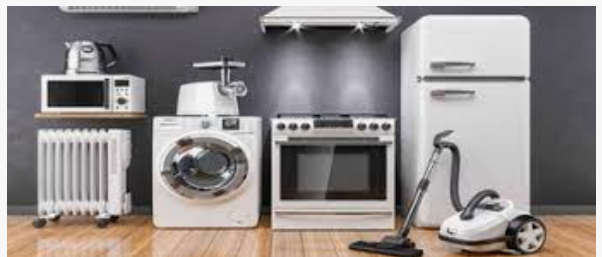 Ηλεκτρικές συσκευές – καταναλωτές - Δίπολα
ΗΛΕΚΤΡΙΚΗ  ΙΣΧΥΣ    P ηλ
Ηλεκτρική Ενέργεια Ε ηλ
που μετατρέπει μια συσκευή – μηχανή
 (π.χ  100J)
Eηλ
Pηλ =
t
Η ηλεκτρική ισχύς Pηλ της συσκευής (π.χ  5W =5βατ)
χρονικό διάστημα t  που η συσκευή (μηχανή)   λειτουργεί (π.χ  20s )
ΗΛΕΚΤΡΙΚΗ  ΙΣΧΥΣ    P ηλ
Ηλεκτρική   ισχύς (P ηλ) είναι η ποσότητα της ηλεκτρικής  ενέργειας (Ε ηλ) που μετατρέπει («παράγει», «καταναλώνει»)  μια ηλεκτρική συσκευή  προς (διά) το αντίστοιχο  χρονικό διάστημα  (t) , που λειτουργεί η συσκευή.
Eηλ
Pηλ =
Eηλ
= Pηλ
t
ή
.
t
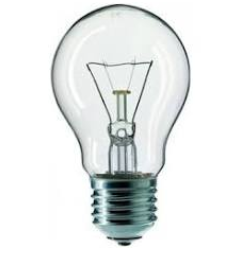 Παράδειγμα μια λάμπα έχει ισχύς 30W (=30βατ), άρα αυτή η λάμπα όταν λειτουργεί σε ένα δευτερόλεπτο,  καταναλώνει (μετατρέπει )ενέργεια 30 τζάουλ (30J)
ΗΛΕΚΤΡΙΚΗ  ΙΣΧΥΣ
Η ηλεκτρική ισχύς P της συσκευής
 (π.χ  5W =5βατ)
Eηλ
=  Pηλ
.
t
Ηλεκτρική ενέργεια Εηλ
που καταναλώνει (μετατρέπει)  μια συσκευή  (π.χ  100J)
χρονικό διάστημα t  που η συσκευή καταναλώνει ηλεκτρική ενέργεια(π.χ  20s )
ΗΛΕΚΤΡΙΚΗ  ΙΣΧΥΣ
Eηλ
Pηλ =
(Σχέση 1)
t
Εηλ
=
V .
t .I
(Σχέση 2)
Στη σχέση 1 αντικαθιστώ την Εηλ, από την σχέση 2 και έχω:
Eηλ
V .
t .I
Pηλ =
=>
Pηλ =
=>
Pηλ =
V .
I
t
t
ΗΛΕΚΤΡΙΚΗ  ΙΣΧΥΣ  Pηλ
Η τάση V  που εφαρμόζουμε στα άκρα της συσκευής (π.χ  2 V )
Pηλ =
V .
I
Η ηλεκτρική ισχύς P της συσκευής (π.χ  10W )
Ένταση ηλεκτρικού ρεύματος  (π.χ  5 Α)
ΗΛΕΚΤΡΙΚΗ  ΙΣΧΥΣ  Pηλ
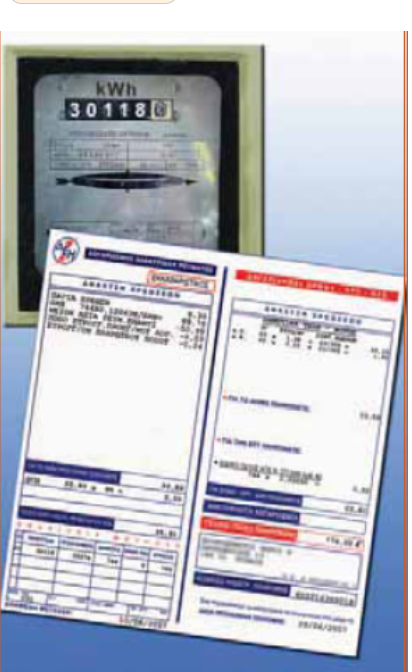 Eηλ
= Pηλ
t
.
Αν η ισχύς μετράται σε W και ο χρόνος σε s, τότε η ενέργεια υπολογίζεται σε J.
Όμως το Τζάουλ είναι μια μικρή ποσότητα ενέργειας. Γι’ αυτό το λόγο οι εταιρείες ηλεκτρικής ενέργειας μετρούν την ενέργεια που παρέχουν σε μια άλλη μονάδα που λέγεται κιλοβατώρα (συμβολικά: 1 kW · h)
1 kW h = 3.600.000 J
ή
1 kW h = 3,6 · 106  J
ΗΛΕΚΤΡΙΚΗ  ΙΣΧΥΣ  Pηλ
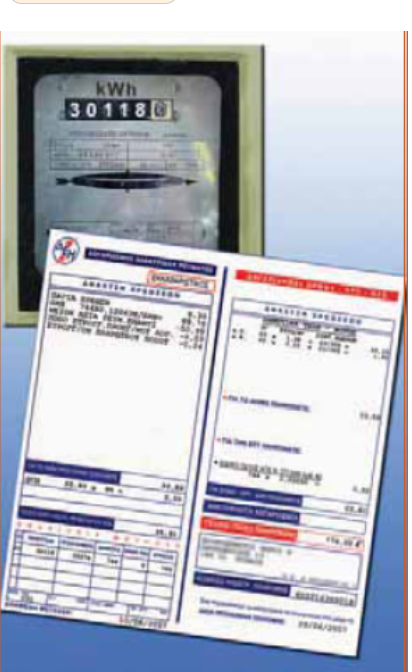 Eηλ
= Pηλ
t
.
ΠΡΟΣΟΧΗ!! 
Αν η ισχύς μετράται σε κW και ο χρόνος σε ώρες h, τότε η ενέργεια υπολογίζεται σε κWh   (=κιλοβατώρες).
α = απόδοση μηχανής
α = απόδοση μηχανής είναι το πηλίκο (= κλάσμα) της χρήσιμης ενέργειας Εχρησ(π.χ.μηχανική ενέργεια) που αποδίδει (δίνει) μια μηχανή προς (διά) την προσφερόμενη ενέργεια Επροσφ στη μηχανή.
Εχρησ.
α
=
Επροσφ.
Παράδειγμα σε ένα αυτοκίνητο η προσφερόμενη ενέργεια Επροσφ  είναι η χημική ενέργεια της βενζίνης,  η οποία στο αυτοκίνητο μετατρέπεται σε κινητική ενέργεια που είναι η χρήσιμη ενέργεια Εχρησ , αλλά και σε θερμική ενέργεια που δεν είναι χρήσιμη …